Живые картинкиQUIVER VISIONи их применение в игровой деятельности
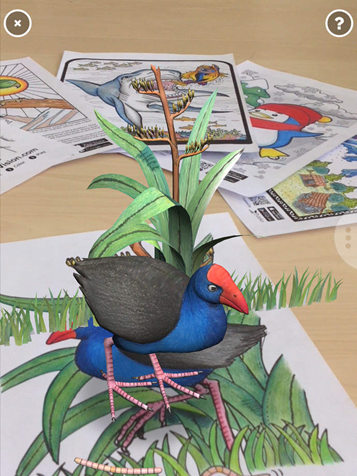 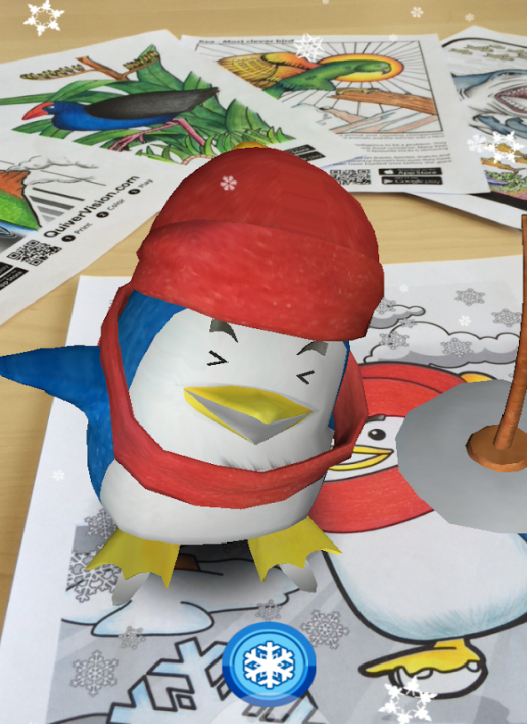 Раскрашивание способствует развитию мелкой моторики,снижает стресс, обеспечивает творческое самовыражение
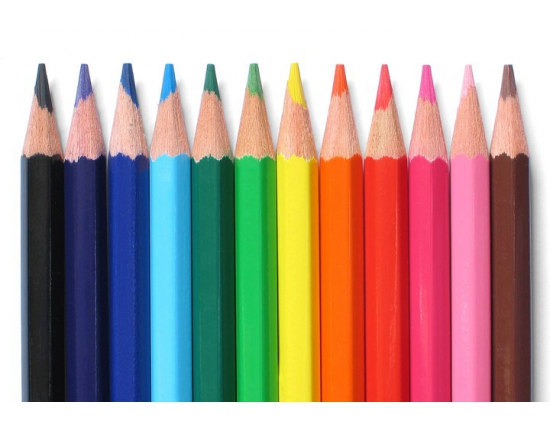 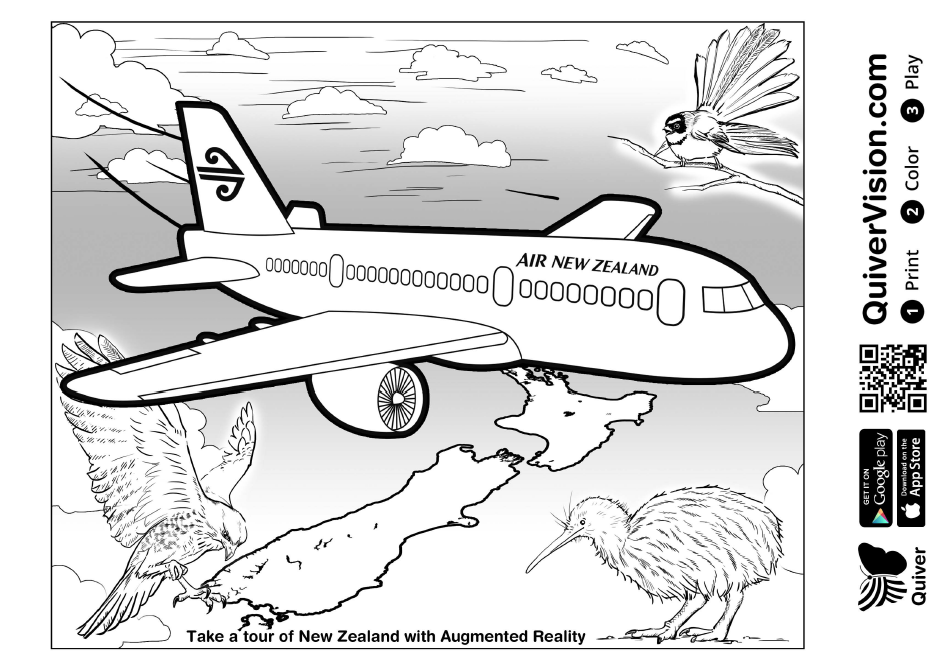 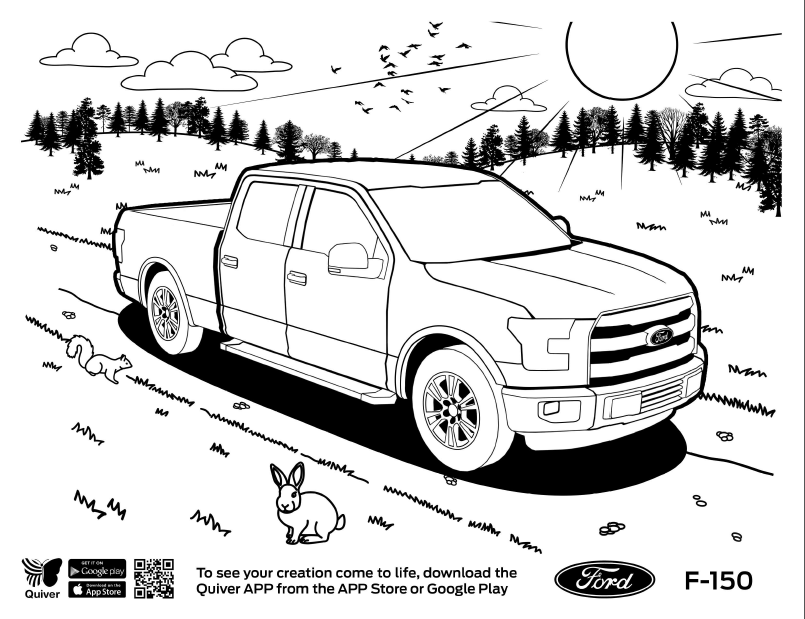 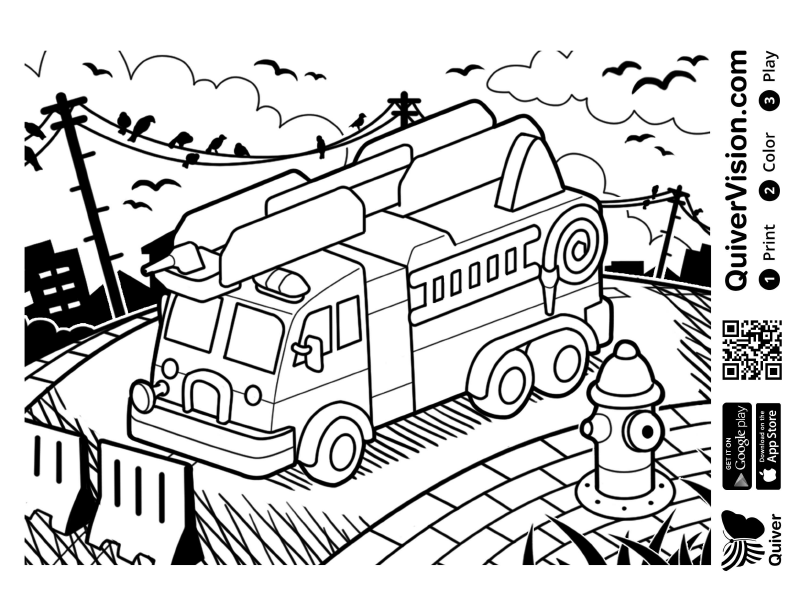 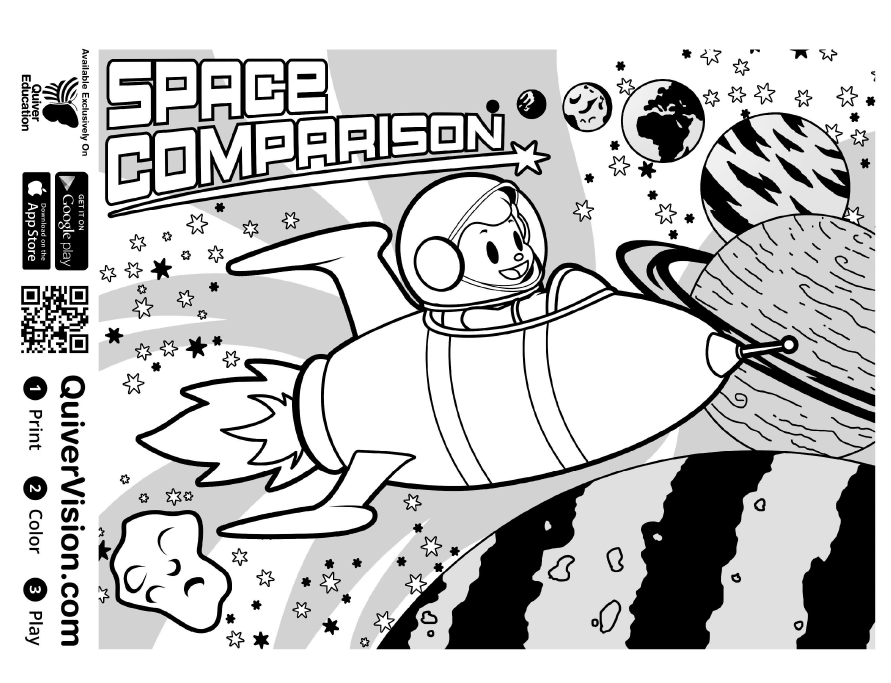 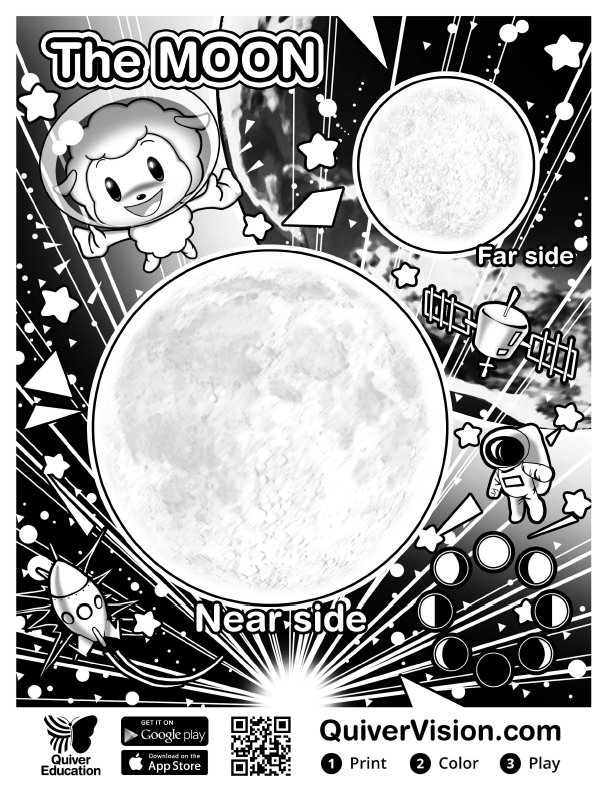 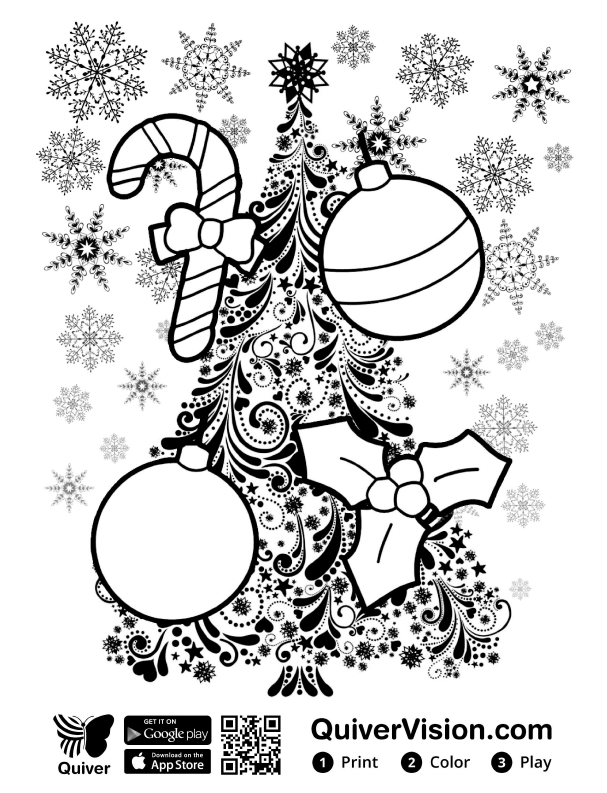 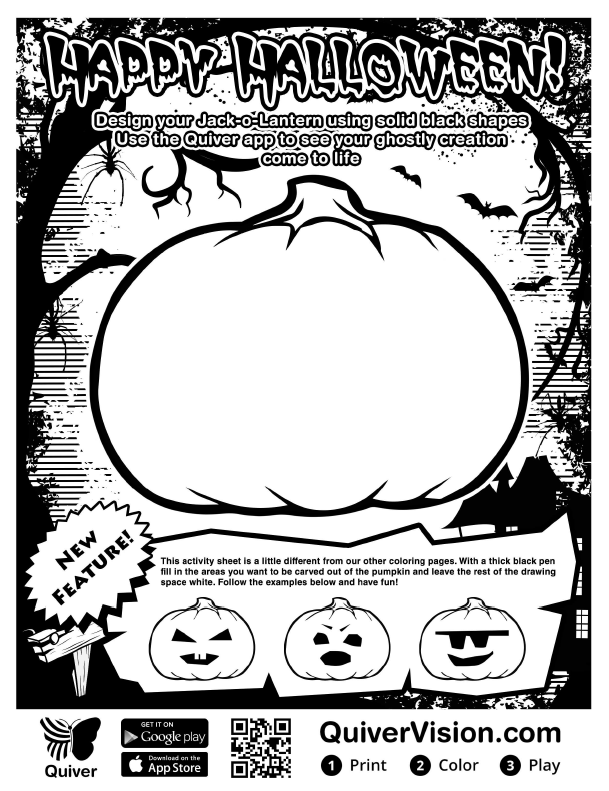 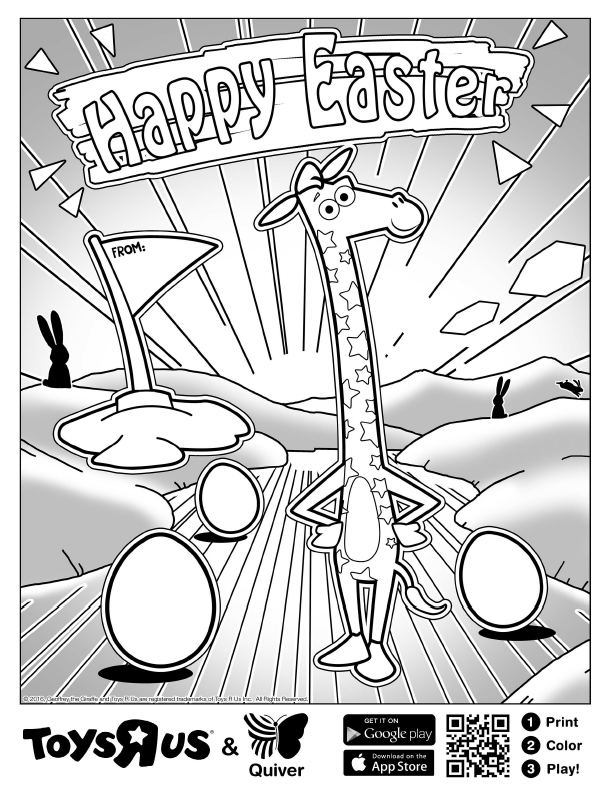 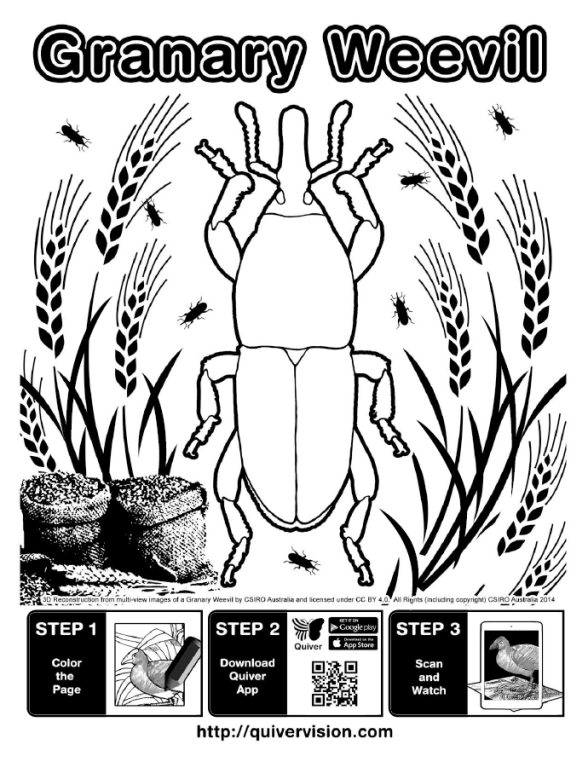 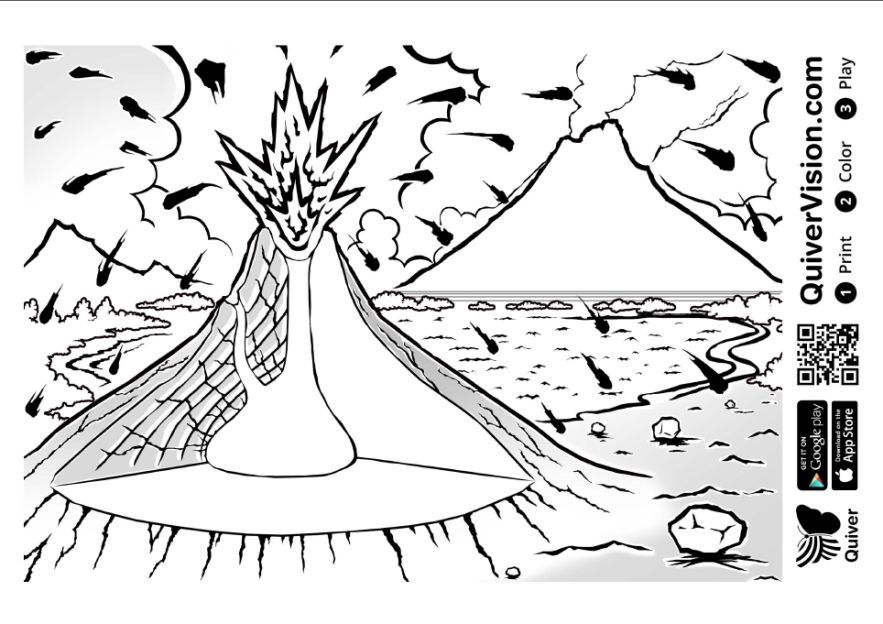 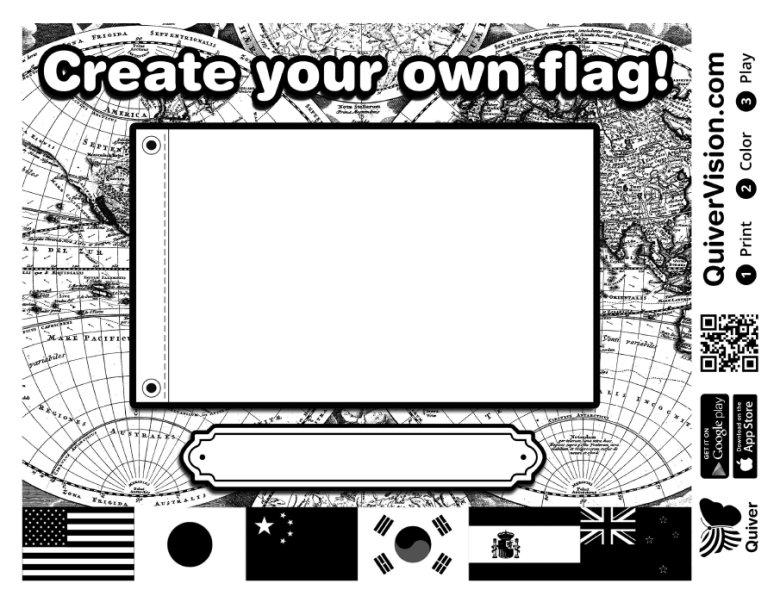 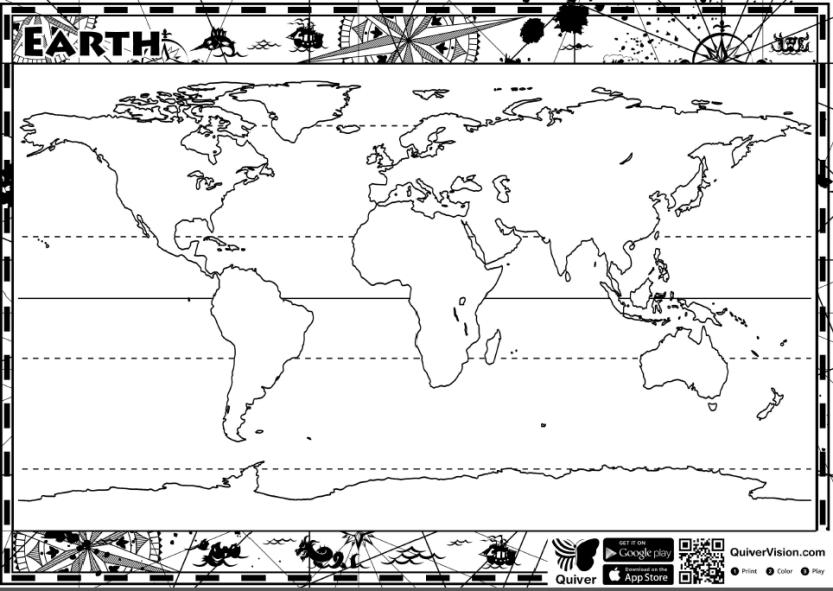 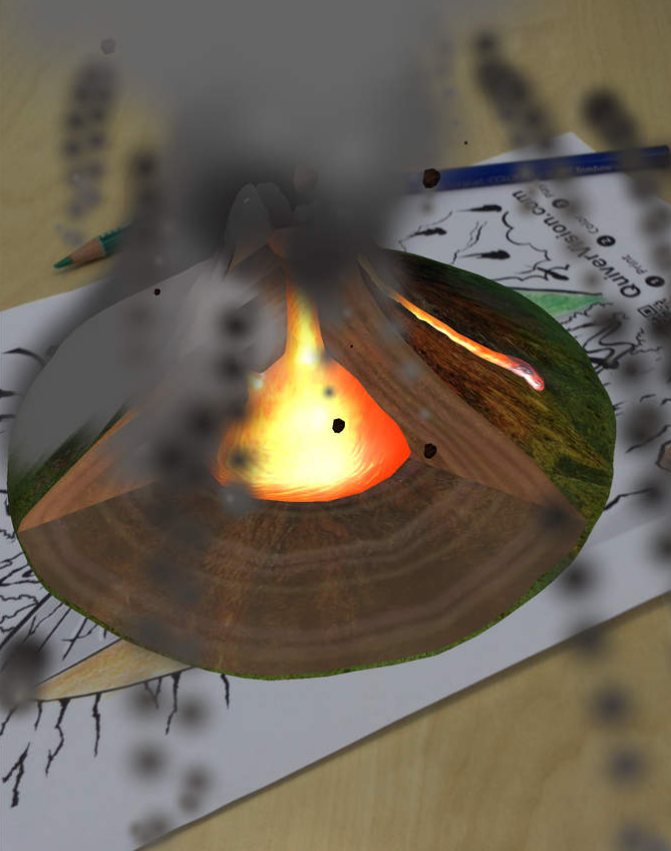 - просмотр   анимации   с любого угла;- масштабирование;- звуковые эффекты;- эффекты дополнительной           анимации.
Скачайте приложение
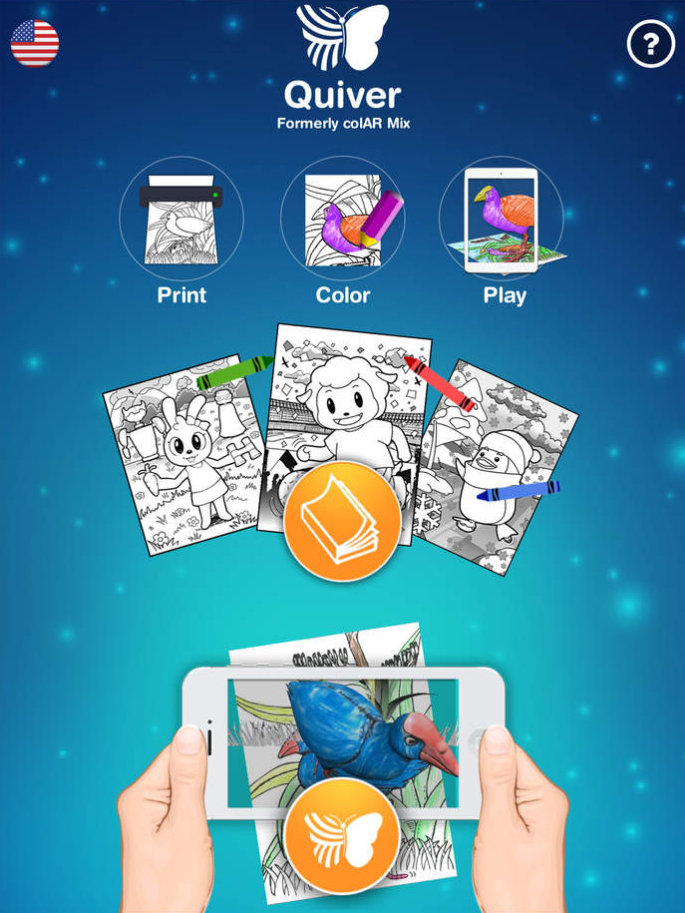 Распечатайте раскраску
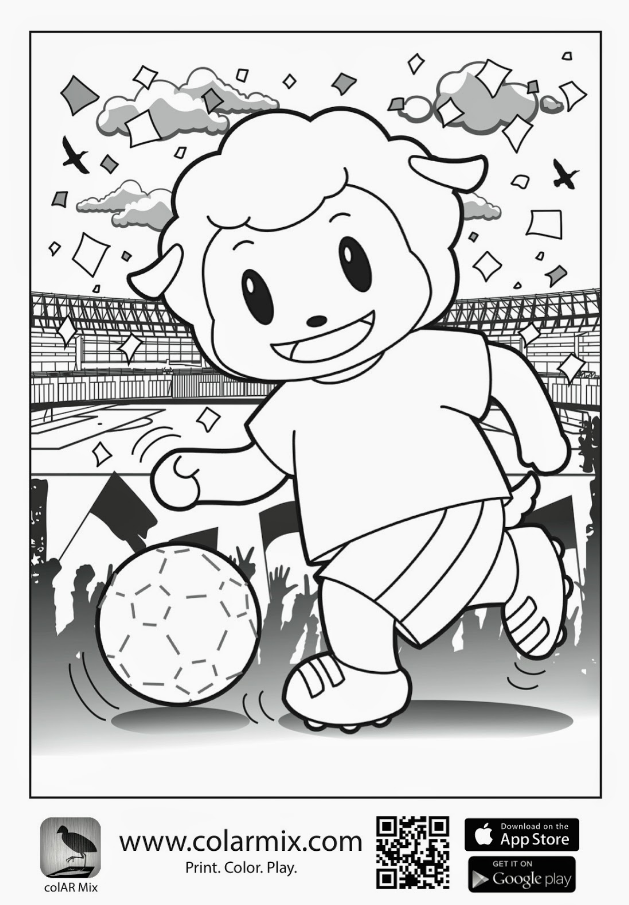 Раскрасьте картинку
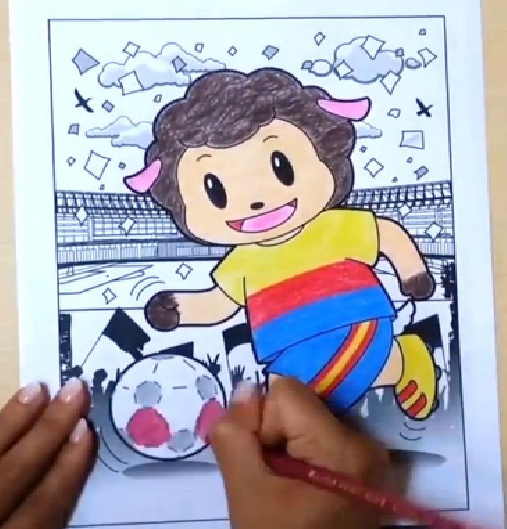 Откройте приложение
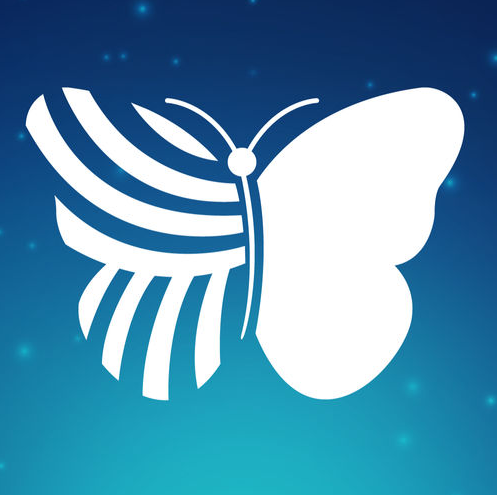 Наведите камеру устройствана картинку
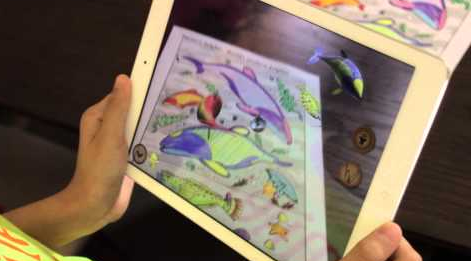 Рассматривайте ожившуюкартинку
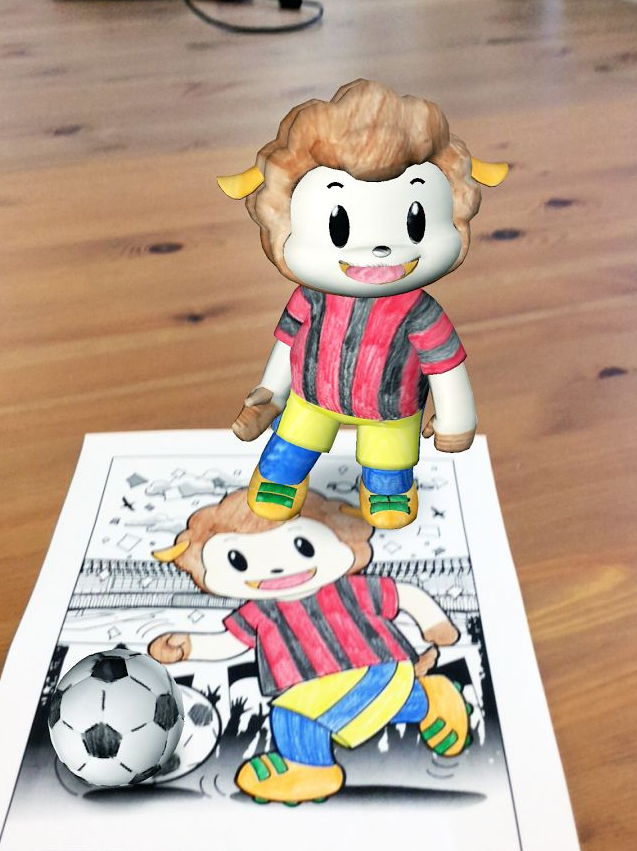 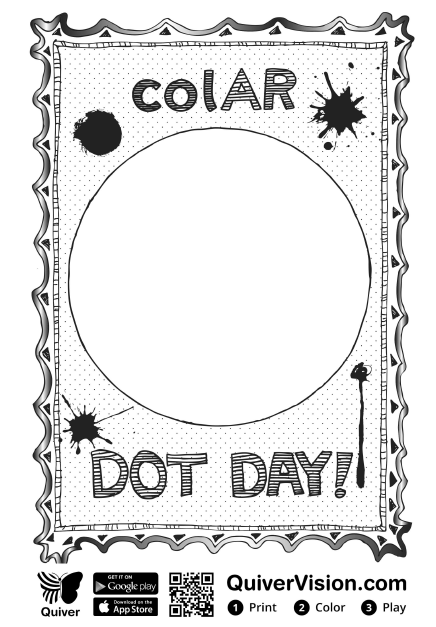